Sistema solar
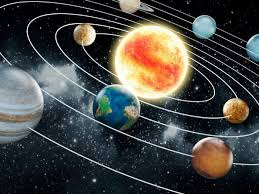 QUÈ ÉS?
El sistema solar està compost pel Sol, els altres planetes que giren al voltant d’ell, satèl·lits, cometes, asteroides, etc.

El Sol ocupa el centre del nostre sistema solar. Al seu voltant giren els planetes, Mercuri, Venus, Terra, Mart, Júpiter, Saturn, Urà, Neptú i Plutó.
QUAN ES VA FORMAR?
Actualment es creu que el sistema solar es va formar fa uns 5.000 milions d’anys. Es va iniciar a partir d’un núvol de gas, contenia petites partícules de pols i gel. 
Quan la gravetat va començar a comprimir-les es va formar el sol i la resta d’aquestes partícules es van juntar i van fer els planetes.
La via làctia
El Sistema Solar
El Sistema Solar es considera com, una agrupació formada per una estrella (el Sol) i els planetes i demés cossos que orbiten al seu voltant. El Sistema Solar, amb un radi de unes 100.000 ua, està format per un cos central (el Sol, que suposa un 99,85% de la massa total)
La explicasio de el sistema solar
La matèria que forma el sistema, que es pot considerar reunida casi en la seva totalitat en una regió d'unes 50      de radi, es presenta en tres formes fundamentals: rocosa (formada bàsicament per silici, magnesi i ferro), la gasosa (formada per hidrogen i gasos nobles que difícilment es condensen) i la dels gels (composada per aigua, metà i amoníac).
Planetas
planetas que giran alrededor de una estrella: El Sol. 
El Sol está compuesto de diversas sustancias gaseosas. Gira sobre su eje y se desplaza en nuestra Galaxia, que se llama la Vía Láctea.